Vybrané parametry vyšetření likvoru
Radomír Hyšpler
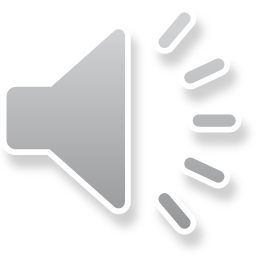 Cerebrospinální mok (CSF) - anatomie
mozek a mícha jsou obaleny 3 plenami – dura mater, arachnoidea a pia mater, v mozku je dutý komorový systém a volně přiléhající arachnoidea tvoří řadu cisteren

CSF je přítomen ve ventrikulárním (komorovém) a subarachnoideálním (mezi arachnoe a pia mater) prostoru, celkem cca 140 ml

funkce CSF:
mechanická ochrana před otřesy
vyrovnává tlakové poměry
podílí se na metamolismu buněk a odstraňuje katabolity
imunologická ochrana CNS
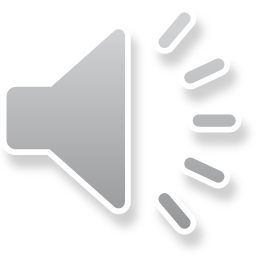 Cerebrospinální mok (CSF) - fyziologie
Z 50% je ultrafiltrátem plasmy (intersticiální tekutina CNS), z 50% aktivním sekretem chorioideálních plexů

Resorpce v Pacchionských granulacích a durálních sinech, přechází do venózního (80%)  i lymfatického (20%) systému

Každou hodinu se vymění cca 14% likvoru (denní produkce cca 500 ml), průtok cestami kolem 0,3 ml/hod

Získáván nejčastěji lumbální punkcí (v místě cauda equina, nikoliv míchy)
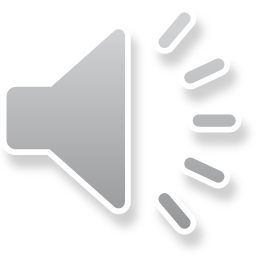 Bariérové systémy
V nervové tkáni jsou tyto kompartmenty:
Intravaskulární
Intracelulární
Extracelulární (otevřený směrem k likvorovému kompartmentu)
Likvorový

Mezi kompartmenty jsou tyto bariéry:
Hematoencefalická (tvořená pevným spojením endotelií kapilár)
Hematolikvorová (hlavní role kapilár chor. plexu)
Intra vs. extracelulární

Bariéry jsou fyzicky lipidové membrány, takže lipofilní látky (např. anestetika) dobře procházejí 

Krevní proteiny procházejí mechanismem pasivní difuze, tvoří tedy koncentrační „spád“ = koncentrační kvocient Q (koncentrace v CSF / koncentrace v séru)
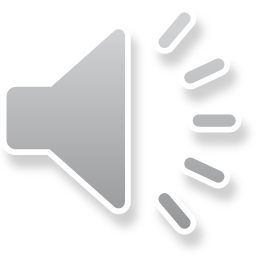 Cerebrospinální mok (CSF) - vyšetření
Akutní (krvácení, meningitidy, …) – popis, glukóza, celková bílkovina, albumin, laktát, cytologie

Základní - + imunoglobuliny, isoelektrická fokusace, protilátkové indexy u neuroinfekcí vč. neurosyphilis, spektrofotometrie, kultivace nebo přímá mikrobiologická mikroskopie

Rozšířené – extrahumánní PCR (viry, bakterie, prvoci), tumorové markery (CEA, β2-mikroglobulin,…), specifické neuroproteiny

Biochemie je součástí komplexního vyšetření likvoru spolu s cytologií (hematolog i patolog), mikrobiologií, sérologií a molekulární biologií
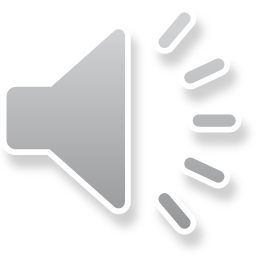 Obecné chemické složení
Tekutina isoosmolární, hypoonkotická

Minerálové složení lehce odlišné proti séru

200x méně proteinů

Iontové složení je stálé a mění se velmi málo a pomalu i při výrazném kolísání sérových koncentrací
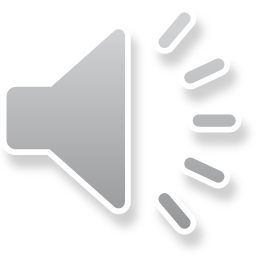 Glukóza
Je fyziologicky přítomna v koncentraci okolo 2/3 plasmatické koncentrace

Při hyperglykémii dochází k pomalejšímu nárůstu a stejně tak pomalejšímu poklesu koncentrace glukózy

Při meningitidě (bakteriální i virové) dochází ke snížení koncentrace (metabolizace leukocyty). K metabolizaci glukózy může docházet i ex vivo – při delším transportu může být glu pod detekční limit.
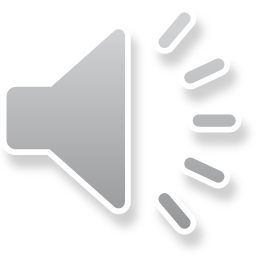 Chloridy
Fyziologicky je v koncentraci 1,2 násobku plasmatické koncentrace, protože jako aniont kompenzuje nízký albumin i bikarbonát

Při memingitidách se  koncentrace snižuje k plasmatickým koncentracím (porucha HE bariéry)
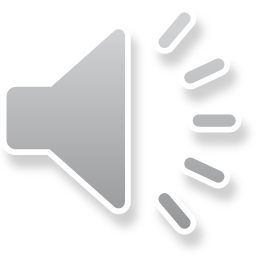 Laktát – klíčový akutní parametr
Fyziologicky lehce vyšší koncentace než v plasmě, nepřechází přes HE bariéru z periferie, z CSF se odsouvá velmi pomalu

Virová meningitida koncentraci příliš neovlivňuje

Při bakteriální meningitidě dochází k prudkému vzestupu vzhledem k produkci laktátu bakteriemi a bílými krvinkami, cut-off 4 mmol/l

Nejčasnější marker, indikuje potřebu urgentní ATB terapie
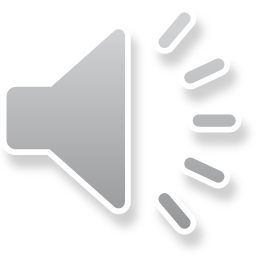 Celkový protein
V likvoru je fyziologicky 200x nižší koncentrace proteinu než v séru (0,15 - 0,4 g/l)
 
80% proteinu pochází ze séra

CSF-specifickým vyšetřovaným proteinem je prostaglandin-D-synthetáza (β-trace protein)

Koncentrace proteinů stoupá při:
Poruše hematoencefalické bariéry
Lokální syntéze proteinů, především imunoglobulinů
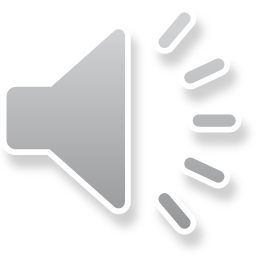 Biochemické likvorové syndromy
Podle koncentrace celkového proteinu (CP, proteinorachie) a počtu  buněčných elementů (BE, oligocytóza vs. pleocytóza)

Syndrom proteinocytologické asociace - CP,BE, typické pro záněty

Syndrom proteinocytologické disociace - CP, BE, kompresivní syndrom, sy Guillain - Barré

Syndrom cytoproteinové disociace - CP, BE              v iniciálních fázích zánětu a zánět serózní
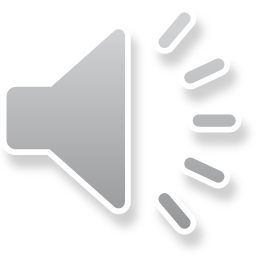 Albumin
Je citlivým markerem poruch hematoencefalické bariéry, protože pochází výlučně z krve

Tzv. albuminový kvocient Qalb = c(CSF) / c(sérum)

Fyziologicky do 0,007

Při těžkém postižení hematoencefalické bariéry (např. purulentní meningitida) poměr stoupá až nad 0,1
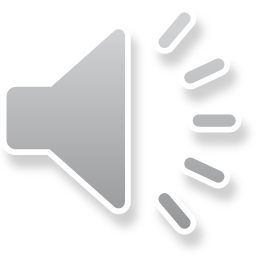 Imunoglobuliny
Zdrojem plasma nebo intrathékální syntéza (fyziologicky do 10%), nejpřínosnější stanovení IgG

Vztah Qalb a QIgG hodnocen pomocí Reibrova grafu

Intrathékální syntéza vzrůstá především u sy Guillain-Barré a roztroušené sklerózy, dále u neuroinfekcí

V CSF neplatí, že IgM jsou ukazatelem časné a IgG pozdní imunitní odpovědi
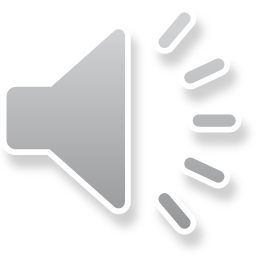 Oligoklonální IgG
Fyziologicky jsou v séru i likvoru „polyklonální“ IgG odrážející heterogenitu přítomných protilátek

Při  oligoklonální intratékální syntéze produkované protilátky jsou cíleny proti několika antigenům a převyšují svou koncentrací IgG pronikající z plasmy

Jsou detekovány při isoelektrické fokusaci jako proužky nepřítomné v séru

Vyskytují se při infekčním nebo autoimunním onemocnění CNS, mají velmi významnou úlohu při diagnostice RS
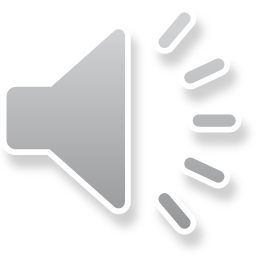 Strukturální proteiny CNS
Syntetizovány v CNS, pro nízkou koncentraci nazývány „trace proteins“

γ-trace protein, β-trace protein

Bazický protein myelinu

Tau protein – intraneuronální protein axonů, výrazné zvýšení u degenerací – Alzheimerova choroba, Creutzfeld-Jakobova nemoc, vaskulární demence
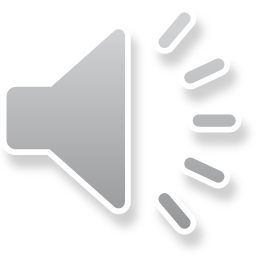 Spektrofotometrie likvoru
Detekuje hematogenní pigmenty likvoru, význam u hemorhagických iktů, krvácení subarach., intraparenchymového i tumorózního

Oblast VIS, detekujeme oxyhemoglobin, methemoglobin, bilirubin

Oxyhemoglobin – max 415 nm, značí čerstvé krvácení do likvorových cest

Methemoglobin – 407 nm, vzácně izolovaně, krvácení do ohraničených prostor CNS, epidurál, subdurál, intraparench. 

Bilirubin – 430-460 nm, staré krvácení, je vstřebáváno
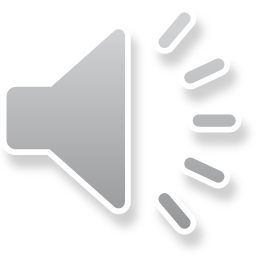 Extrahumánní genom
Vyšetření na přítomnost extrahumánního genomu pomocí technik PCR umožňuje rychlou diagnostiku infekčních onemocnění z likvoru.

Výhodně se doplňuje s vyšetřením mikroskopickým a kultivačním.
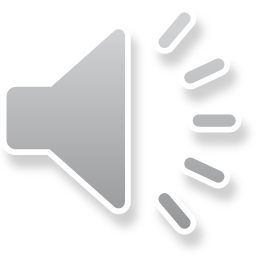 Cytologie likvoru
Významná součást likvorové diagnostiky, buňky jsou z krve

Počítání ve Fuchs-Rosenthalově komůrce nebo analyzátorem (počítáme ery, polynukleáry a mononukleáry)

Oligocytóza (do 10/μl) – patologická oligocytóza - pleocytóza

Příprava trvalého preparátu cytocentrifugací, sedimentací nebo filtrací

Barvení standardní hematologické (May-Grünwald-Giemsa), mnoho speciálních…
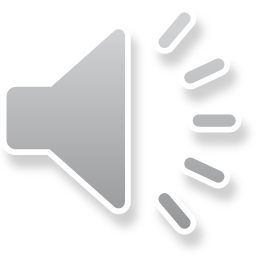 Morfologie elementů
Fyziologicky pouze mononukleáry (80% lymfocyty, 20% monocyty), početně oligocytóza

Polynukleáry (mikrofágy, v krvi nazývané segmenty) – fagocytují bakterie, úvodní zánět

Monocyty (po aktivaci makrofágy) – intracelulární agens, tkáňové poškození

Lymfocyty – subakutní a chronické procesy
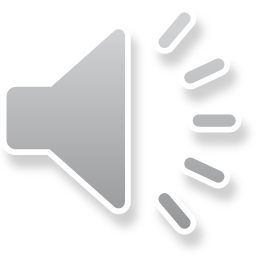 Maligní elementy
V případě lokalizace primárního nebo sekundárního (meta) tumoru v blízkosti likvorových cest

Maligní meningeální infiltrace u leukémií a lymfomů

Diagnostiku dělá patolog
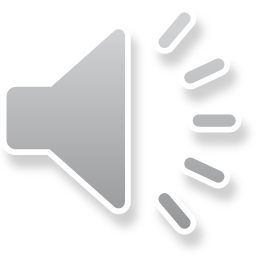